Teach2Give Leadership Retreat
Session 3 – Cohort Mentoring Curriculum
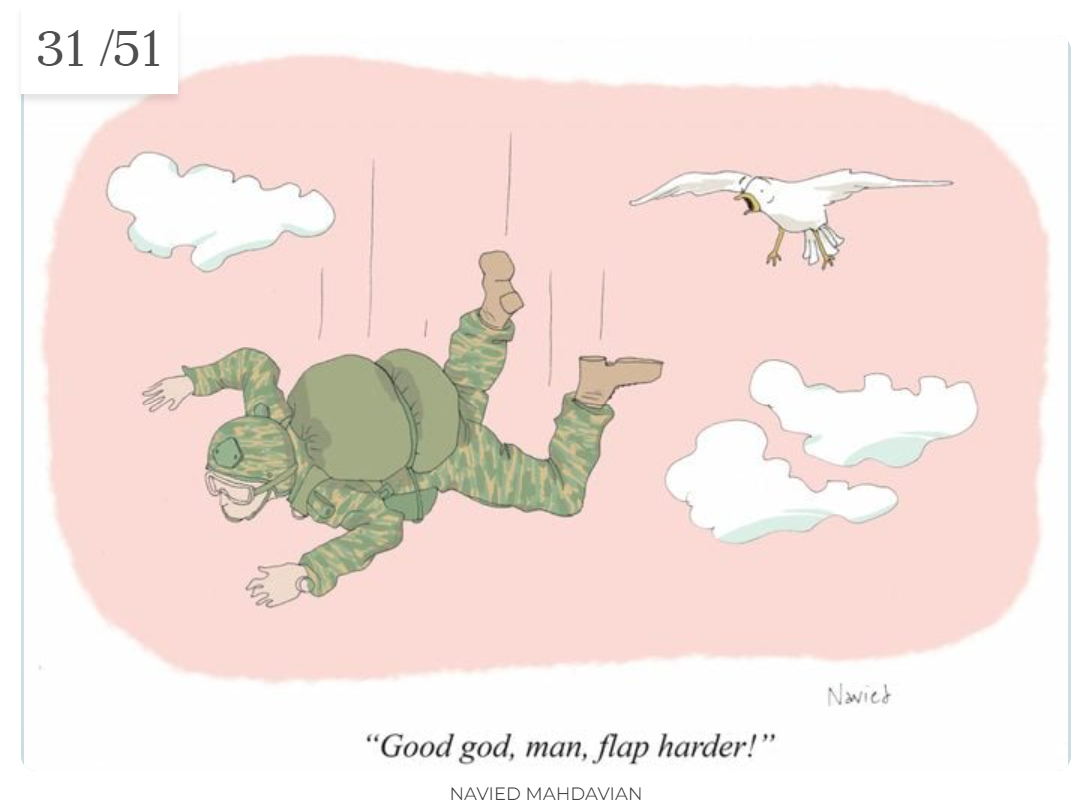 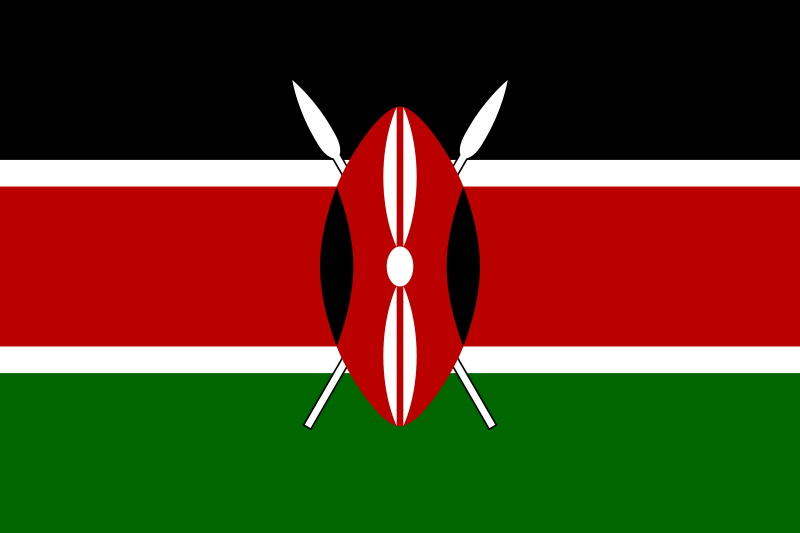 Don’t Wing It
Know The Goal
Novices Should Use Instructions
Provide Feedback on Curriculum
Use Curriculum with YOUR Mentor
Keep Notes
Plan
Record
Next Session Action
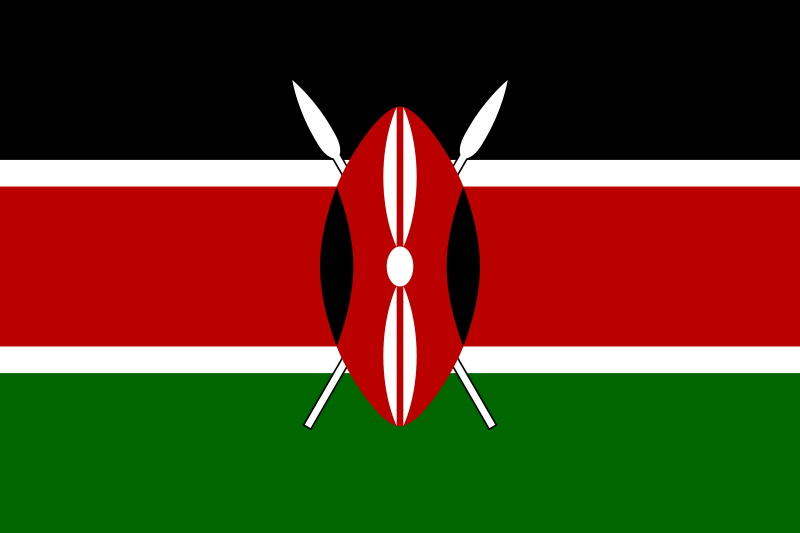 12 Weeks
6 Sessions
First Semester 
Review with your mentor monthly
Subsequent Semesters
Meet with your mentor quarterly
Push
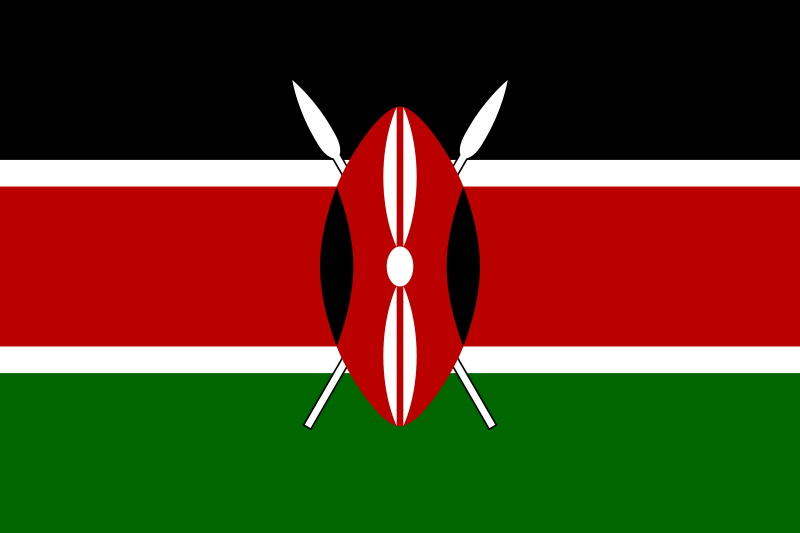 Teach2Give.com
Mentor Documents
Cohort Mentoring Curriculum
Each Session
Objective
Homework Review
Discussion Suggestions
Assignment
Combine sessions if missed
FAQ:  Religion
Can You Discuss?
How Can You Bring It Up
What Do’s / Don’ts Apply
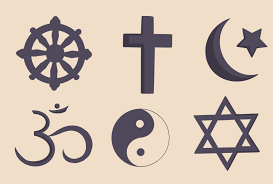 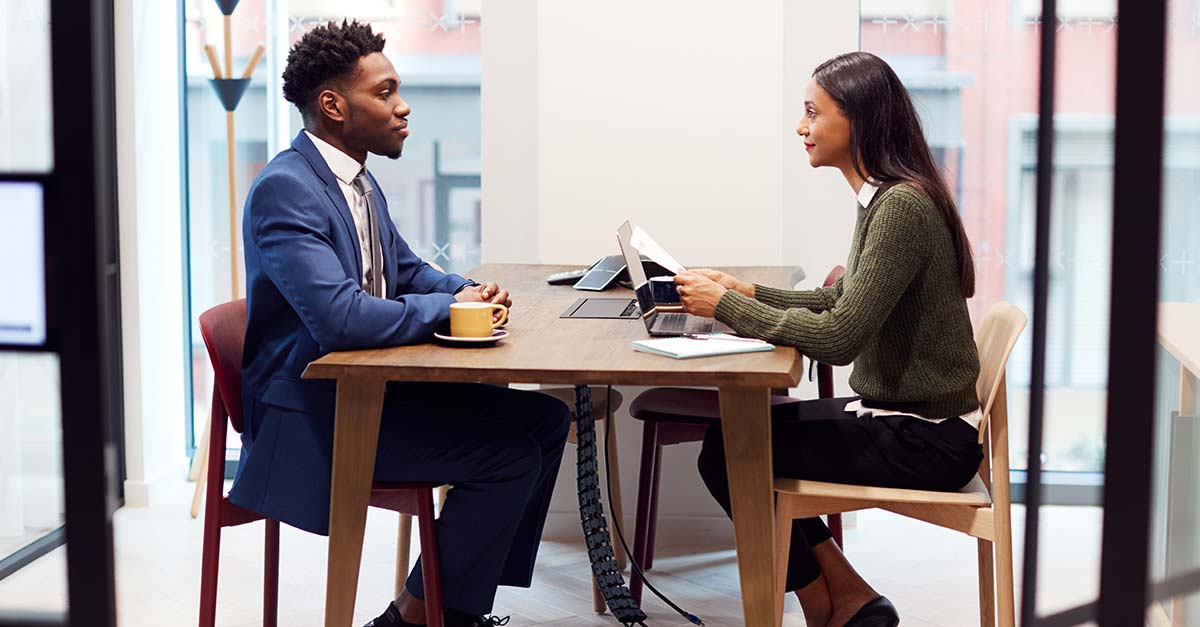 FAQ: Soft Skills
Tell Me About Yourself
Why Should We Hire You
What Do’s/Don’ts Apply
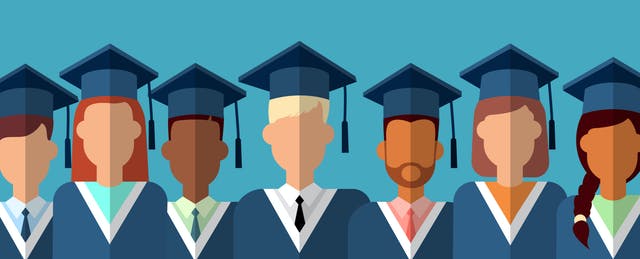 FAQ: Continuing Education
What Follow-up Questions
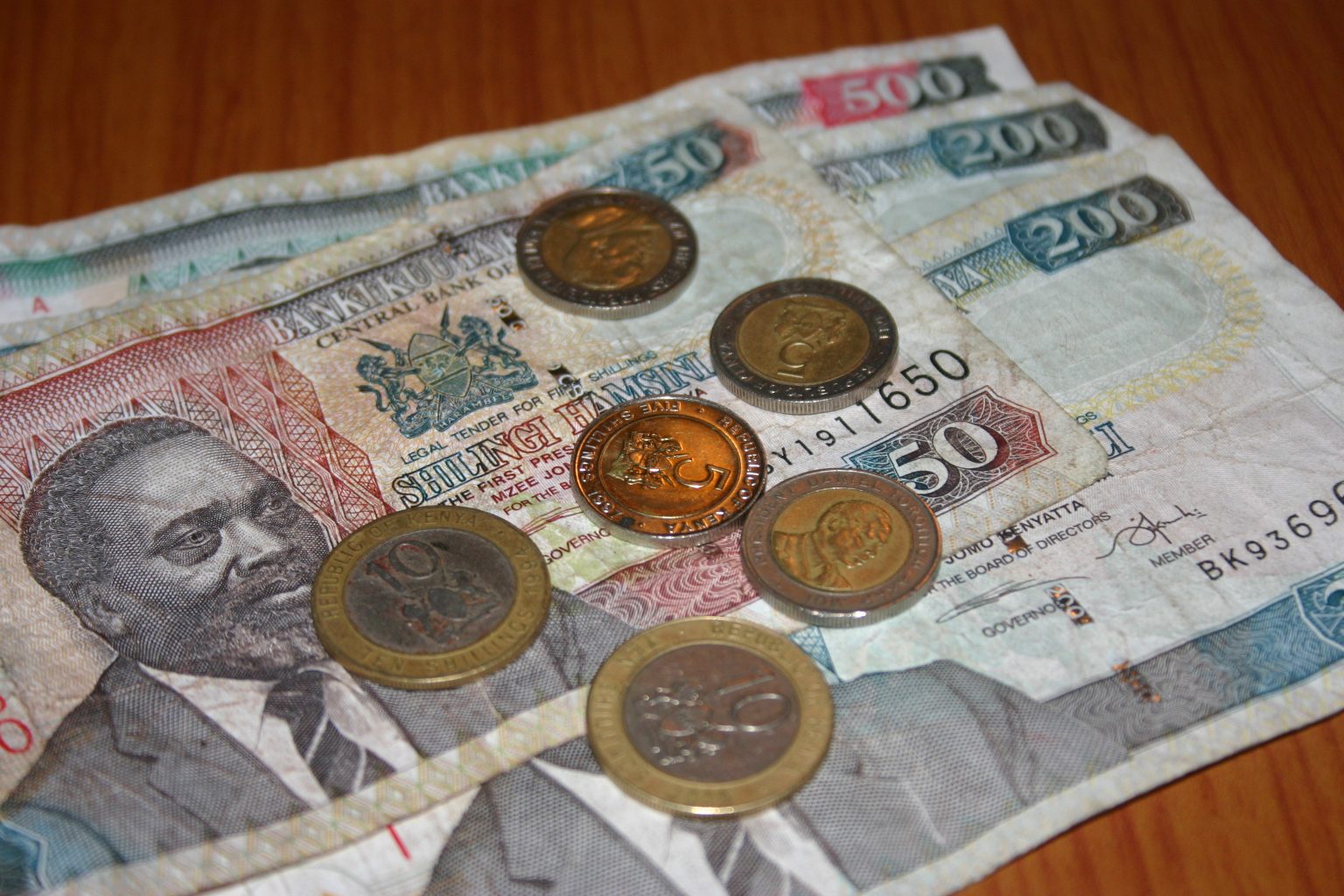 FAQ:  Finances
Help
Budget
Priorities
Debt
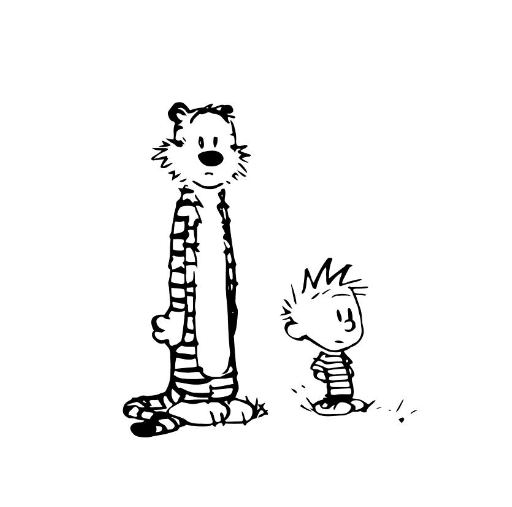 Group Activity
What a woman says:
Cmon…This place is a mess! You and I need to clean. Your pants are on the floor and you’ll have no clothes if we don’t do laundry now!
What a man hears:
C’MON….blah, blah, blah YOU AND I blah, blah, blah, blah, blah ON THE FLOOR blah, blah, blah, NO CLOTHES blah, blah, blah, blah, NOW!
1. Drawn Understanding- comprehension and communication
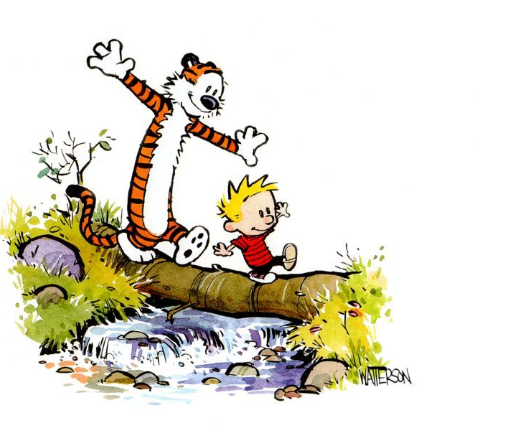 2. Open and Close Ended Questions
One of the best skills is to practice the open and closed question. Makes conversations precise and helpful.
Mentors ask mentees to share their concerns or goals with a few open ended questions.
Answer with a few closed ended questions for clarity
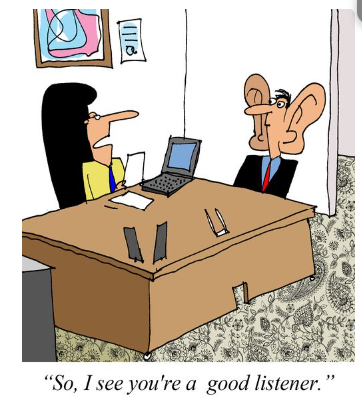 3. Table Topics
Short conversation starters on the job
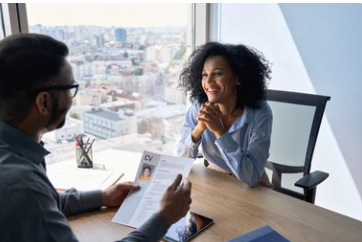 4. Mock interviews-practice critical thinking, self confidence
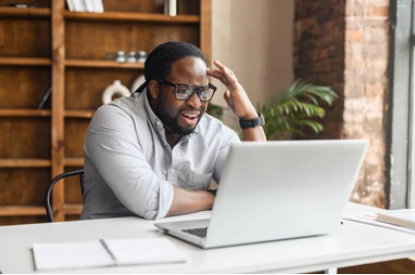 5. Situational mentorship- responses
All participants will write down solutions to the different scenarios. Therefore, it is better to make the participants work in teams. As a  mentor, how will you respond? How will you help them realize their mistakes
Got a bad grade
For each
Unconsciously incompetent
Consciously incompetent
Consciously competent
Unconsciously competent
Beginning personal project
Developing a plan for the personal project
Identify completion milestone
How do I talk about myself for 5 minutes
How do I tell someone why they should hire me
6. Feedback sandwich Role play - practice positive feedback
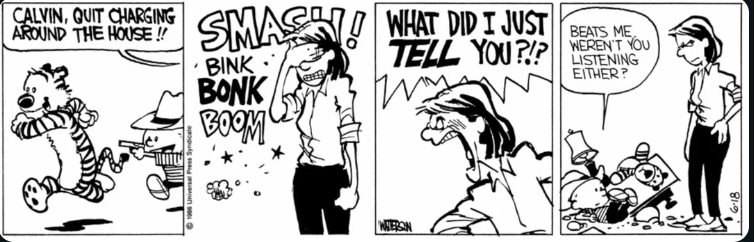